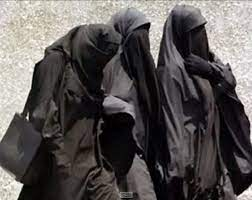 Žene-robinje tijekom povijesti – povodom Međunarodnog dana ukidanja ropstva
Elena Grabar, Katarina Špehar, Niko Lamot, Luka Torčić, Helena Sajda, Sara Wolf, Mia Martinović, Tina Gretić, Magdalena Rukavina, Vanesa Šustek, Lea Žukić, Ana Lošić
2. a OG, 2. b OG, 1. a OG
Mentorice: Kristina Novak, prof. i Marija Pepelko, prof.
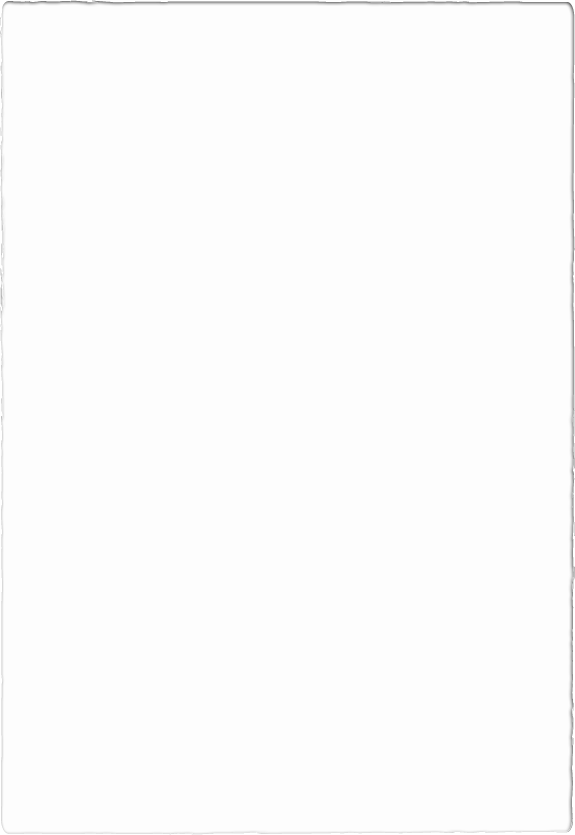 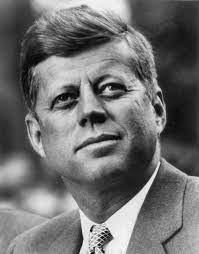 „Ako je samo jedan čovjek rob, onda su svi ostali građani njegovi gospodari.”John F. Kennedy
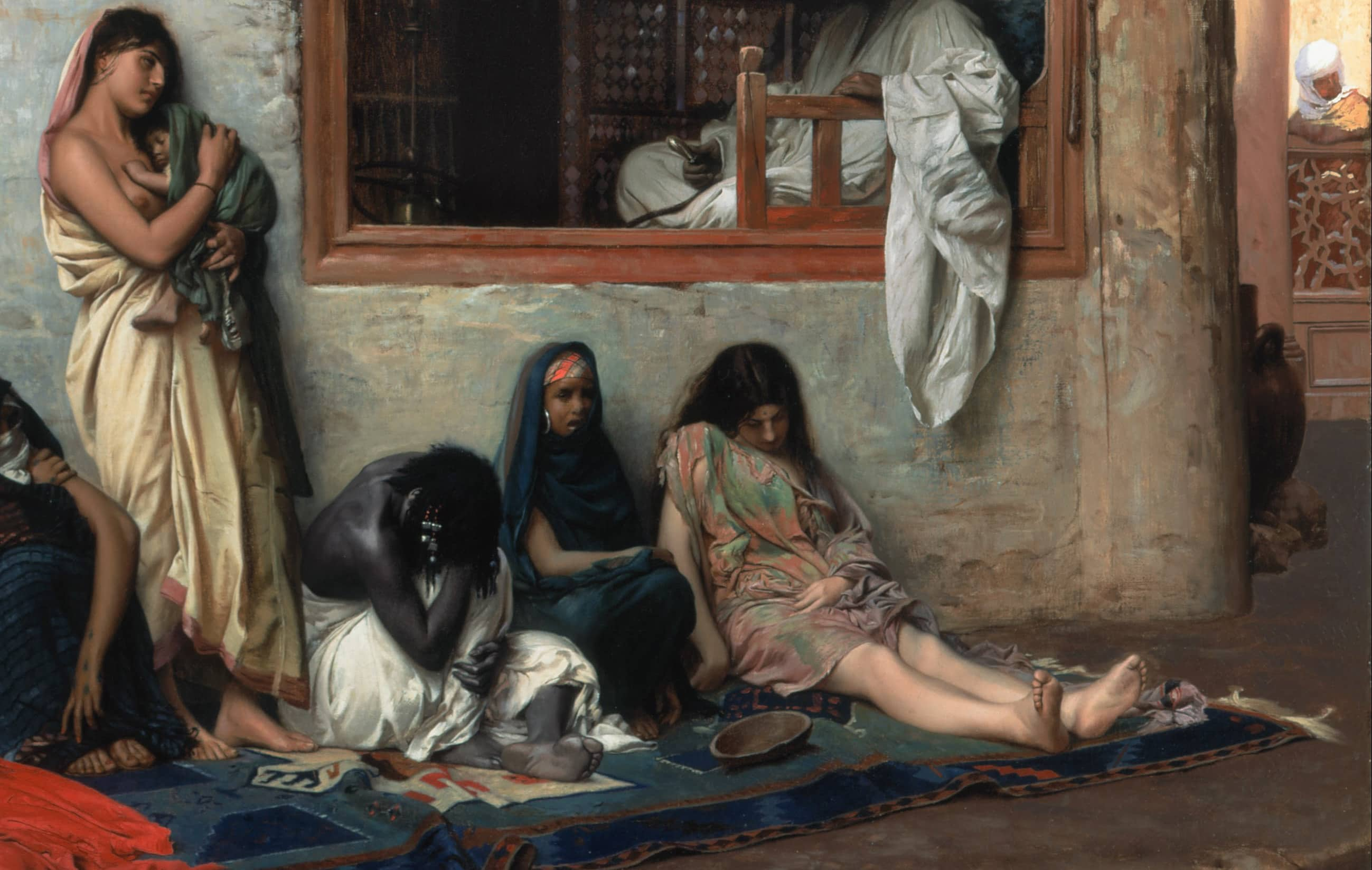 Robovi
ljudi koji su potpuno ili djelomično podčinjeni i prisiljeni raditi za druge
smatrani su vlasništvom gospodara ili robovlasnika
žrtve su zla koja postoji diljem svijeta u raznim oblicima tijekom povijesti
često su bili lišeni osnovnih ljudskih prava i sloboda, kao što su pravo na obrazovanje, slobodu kretanja ili vlastiti izbor rada
ovaj prikaz posvećen je ženama-ropkinjama
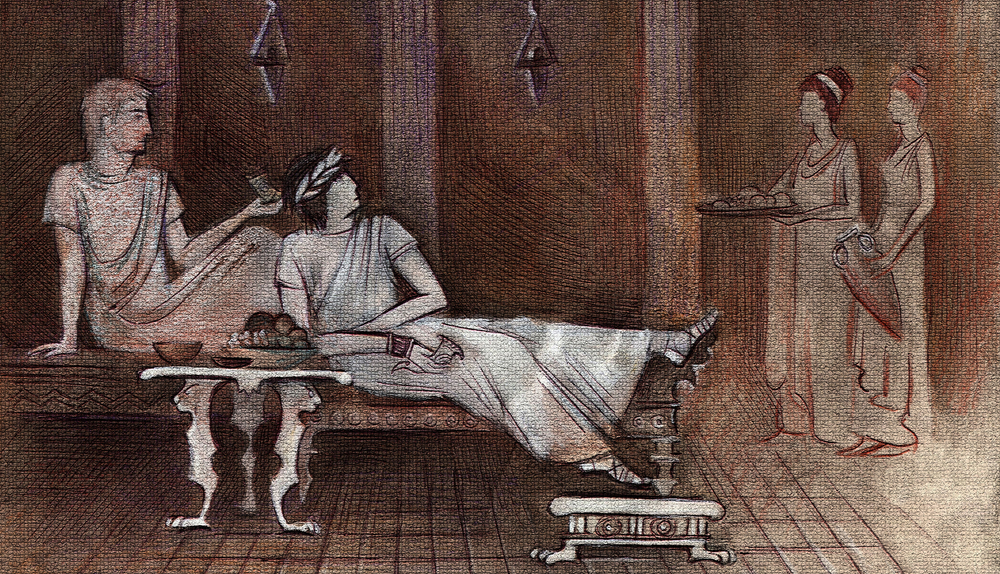 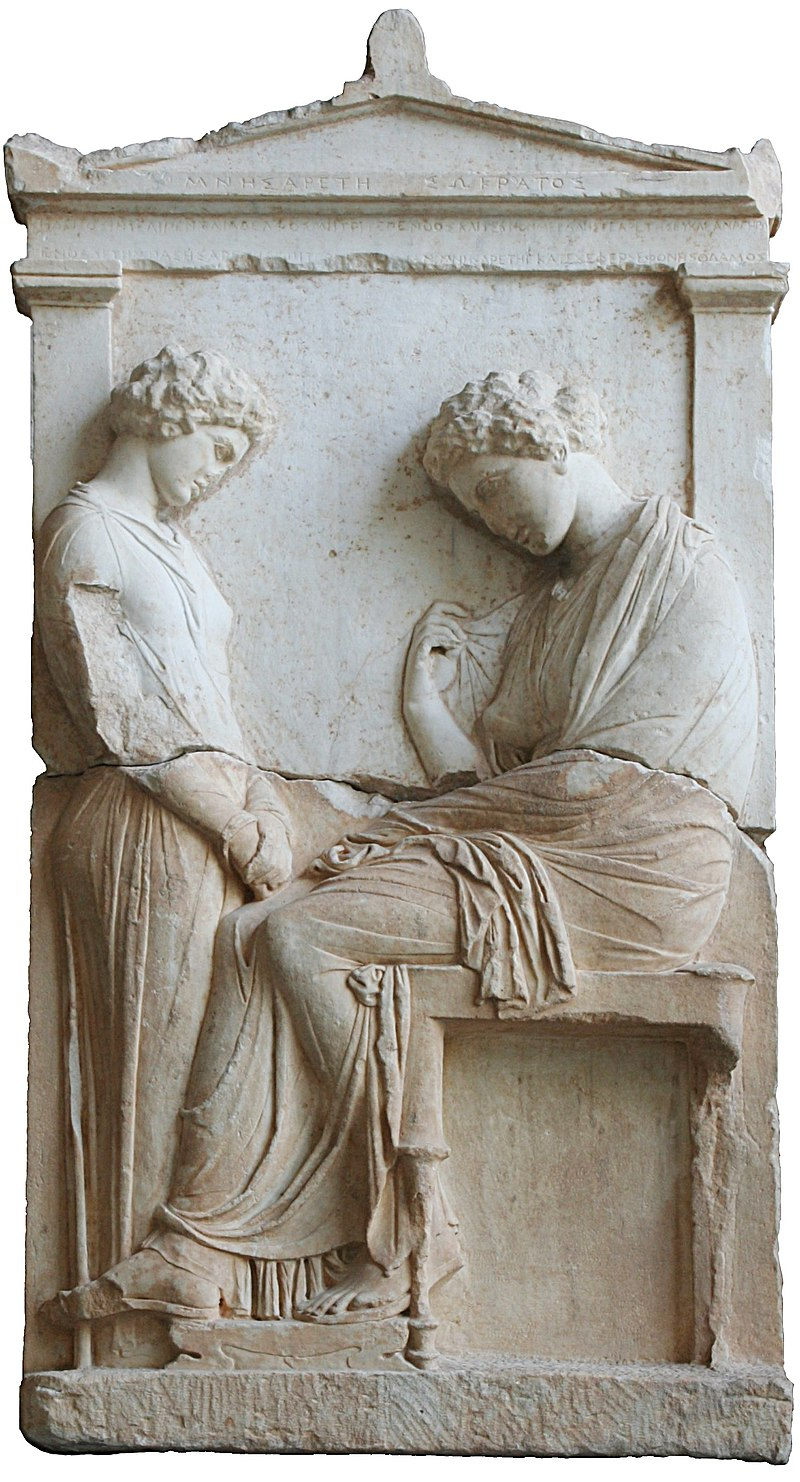 Stara Grčka i Rim
Robinje su činile značajan dio društva
funkcioniranje domaćinstva
Starogrčke robinje
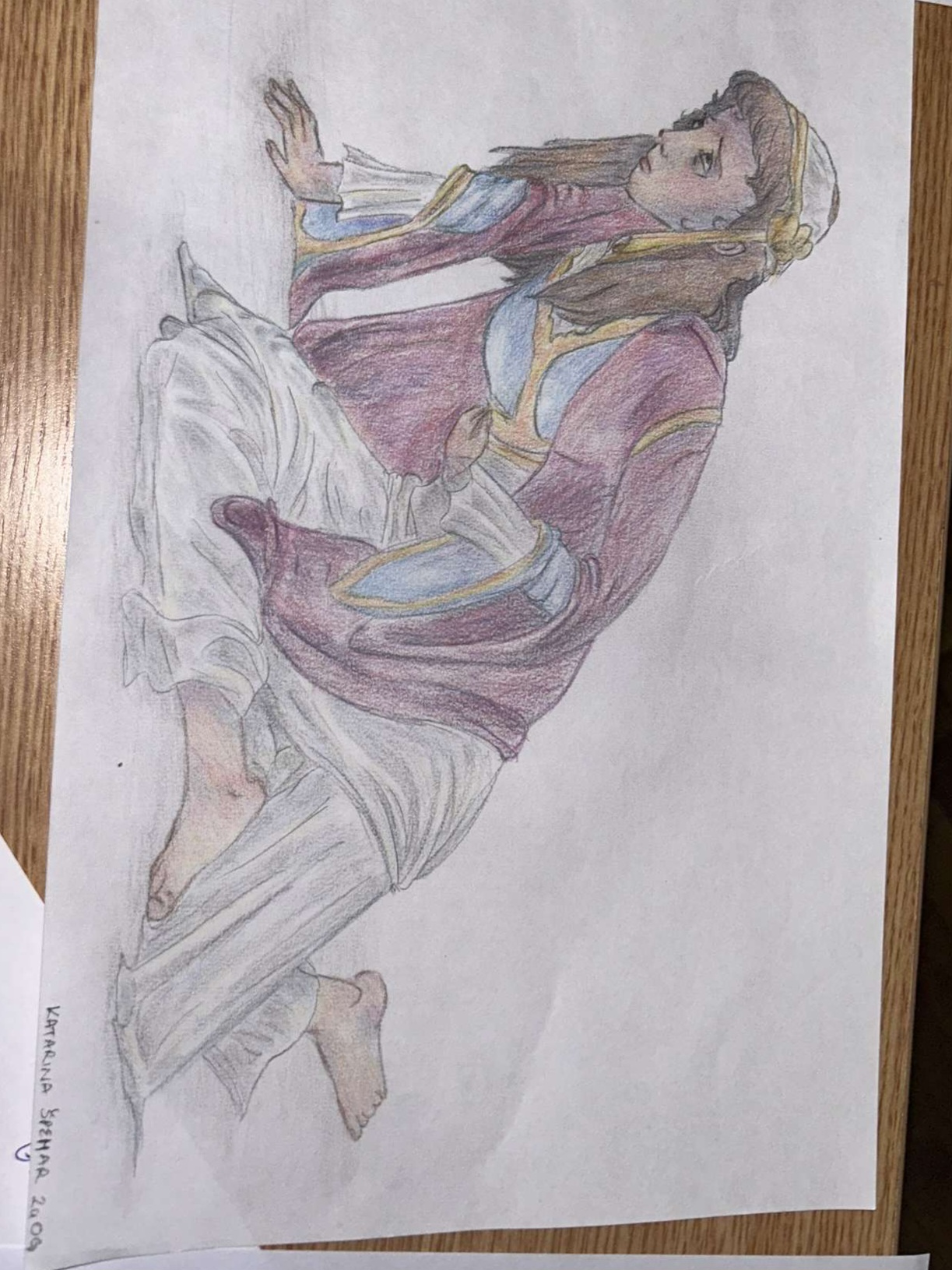 strane žene ili ratni zarobljenici
status - niži od slobodnih građana
obavljale su razne poslove u kućanstvima 
nisu imale prava
bile su vlasništvo gospodara
stroge kontrole, zlostavljane su
Robinje u antičkom Rimu
zarobljenice u ratu, potomstvo robinja, prodane kao robovi
kućanski poslovi, posluga u poljoprivredi
nisu imale pravnu osobnost
potpuno pod kontrolom vlasnika
nisu imale pravo glasa ili pristup pravnim procesima
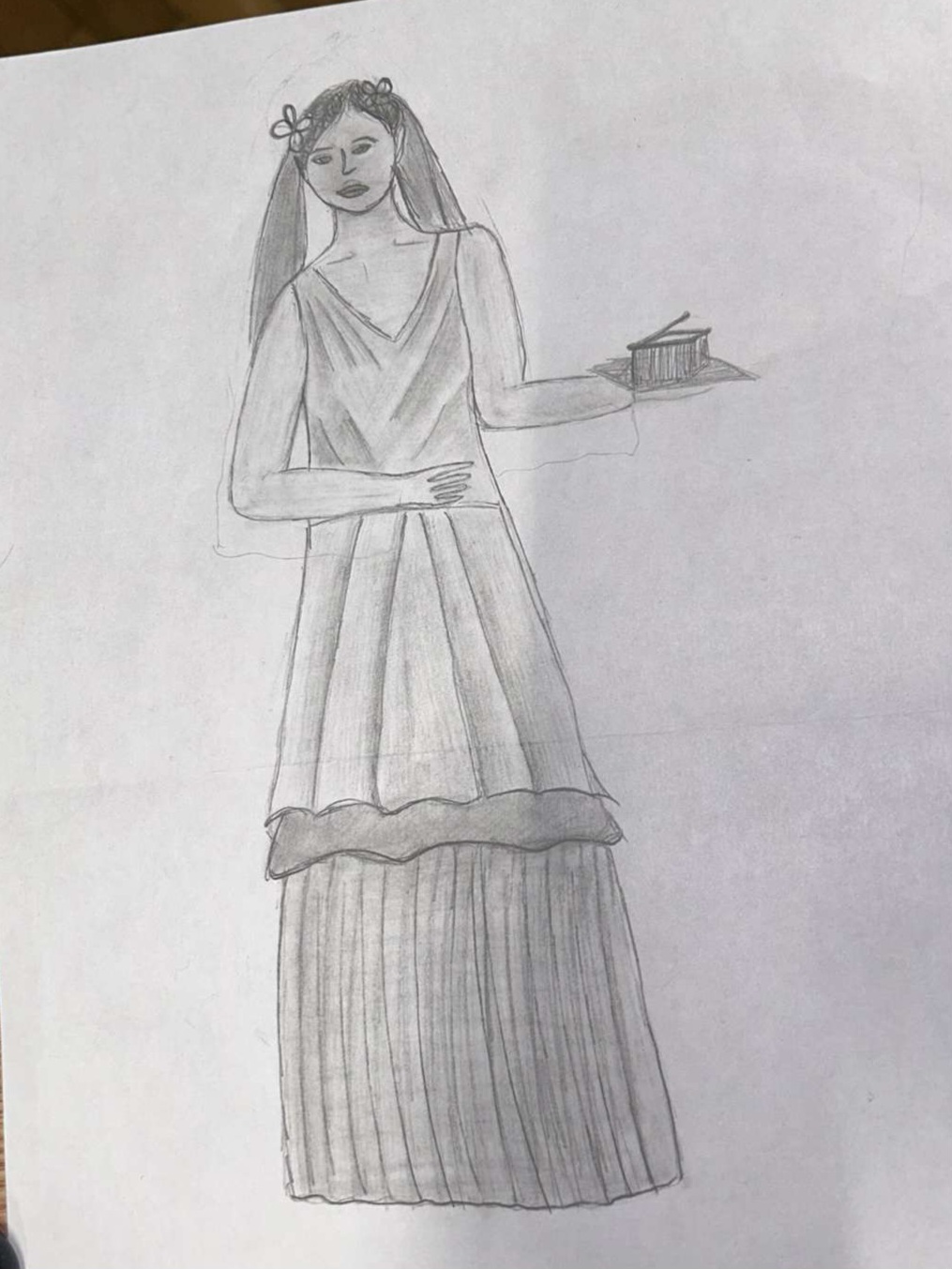 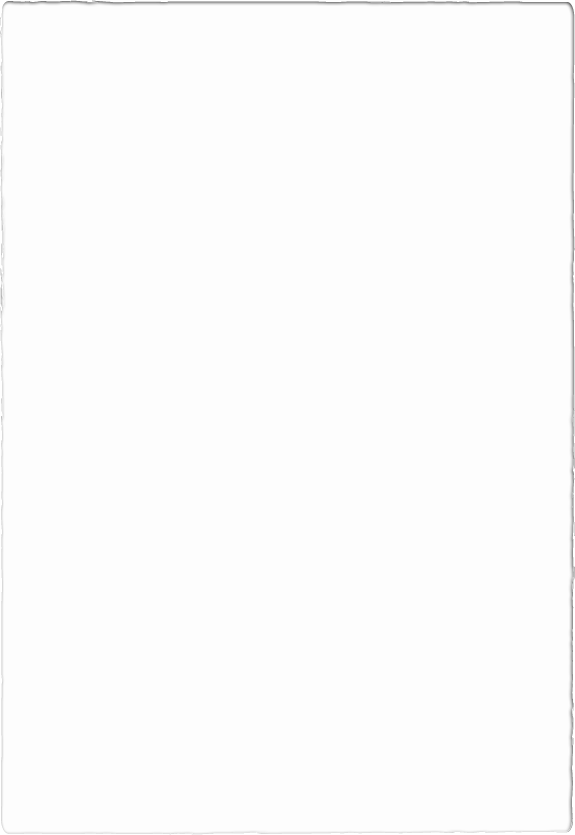 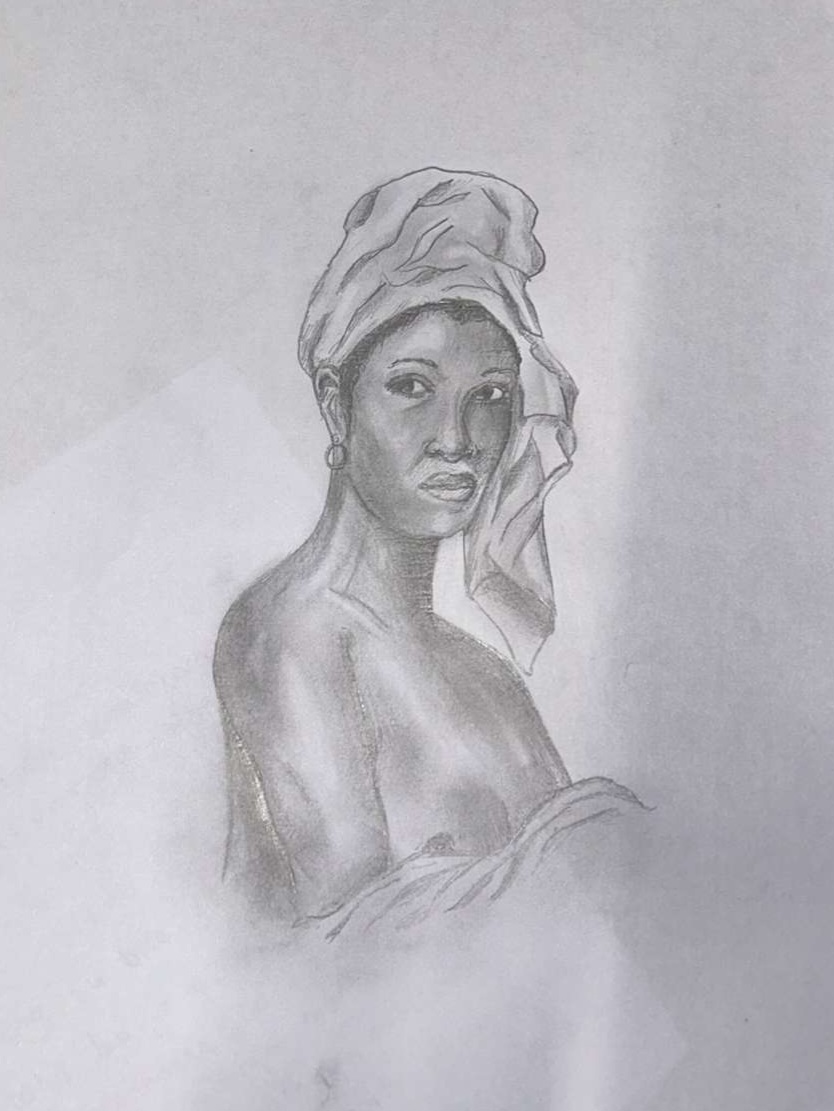 Prodaje žena na osmanskim tržnicama robova
legalno
ratovi i organizirana porobljavanja
južna i istočna Europa, Balkan, Kavkaz
tržnice
cijena im je padala
Čerkeskinje, Sivijke, Numbijke
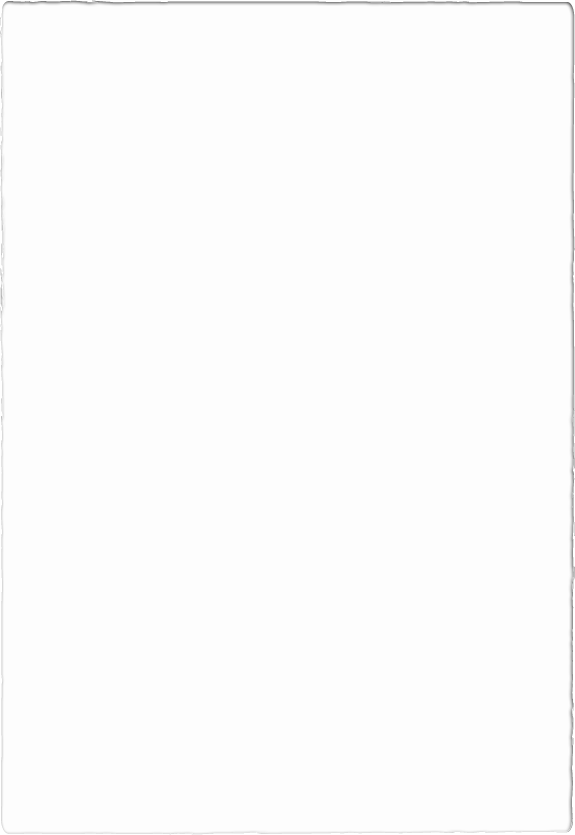 Djevojčica ropkinja u SAD-u
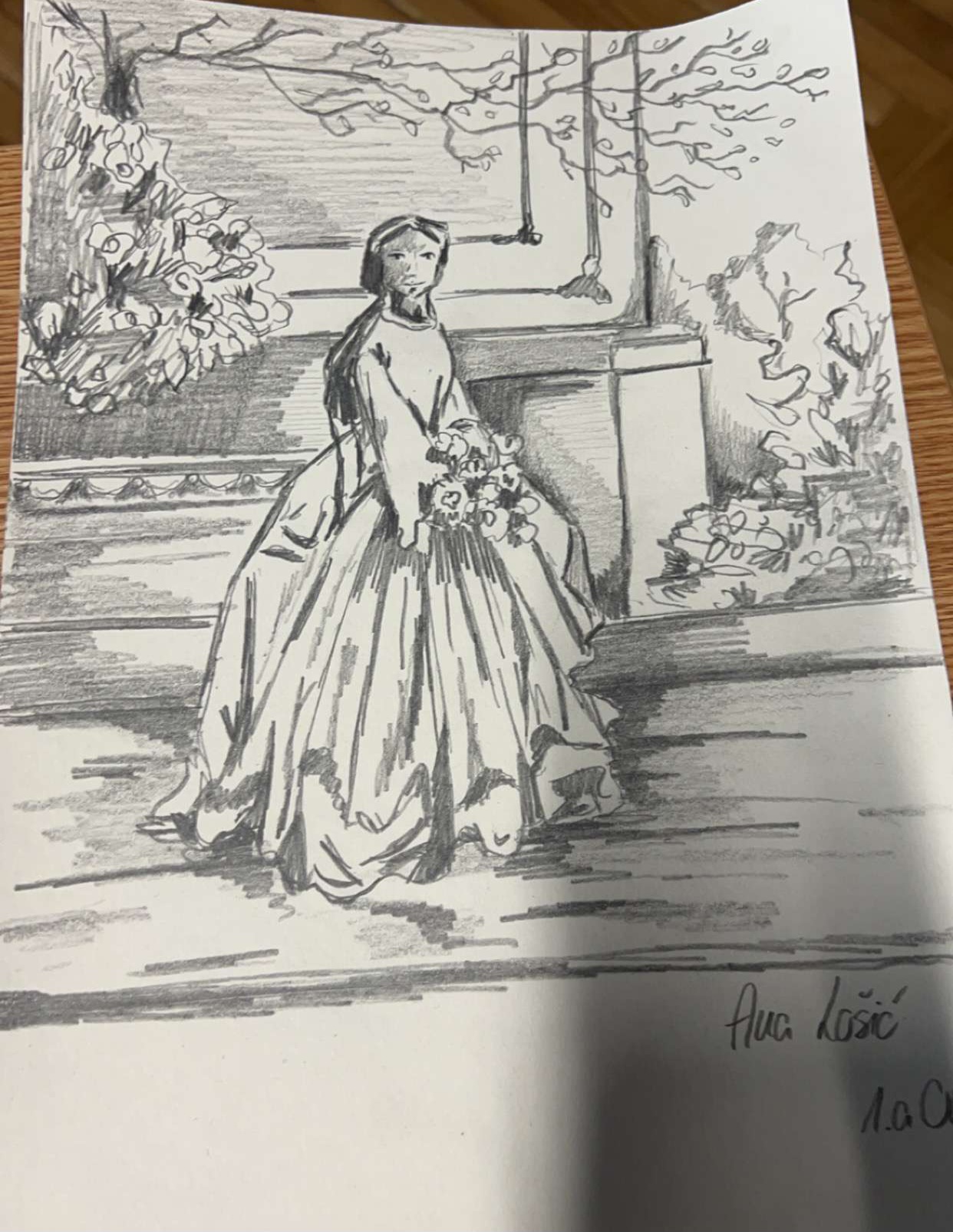 Harriet Tubman (Crni Mojsije)
Maryland
1884.
Američki građanski rat
New York
ravnopravnost i emancipacija žena
40000 USD
špijun za vojsku unije
Djevojčica ropkinja u SAD-u
afroameričke djevojčice
radile na plantažama ili u kućanstvima gospodara
odvojene od obitelji
zlostavljanje
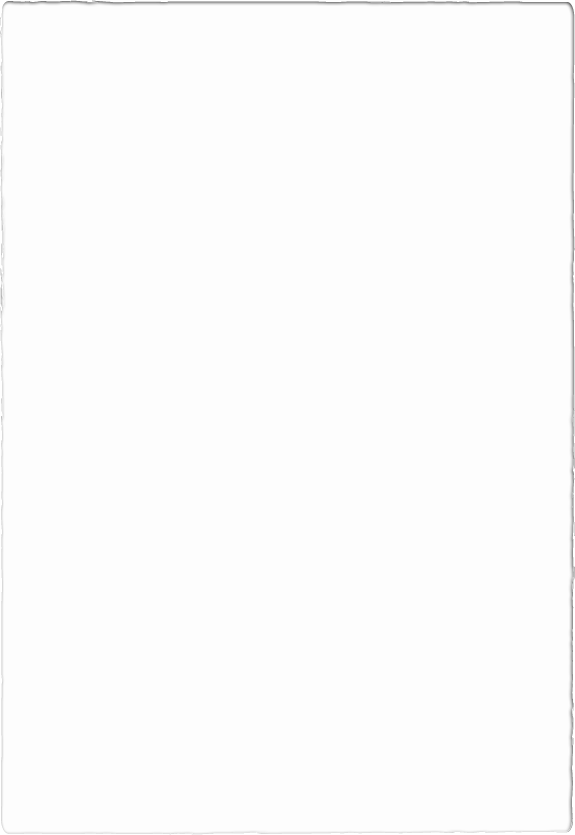 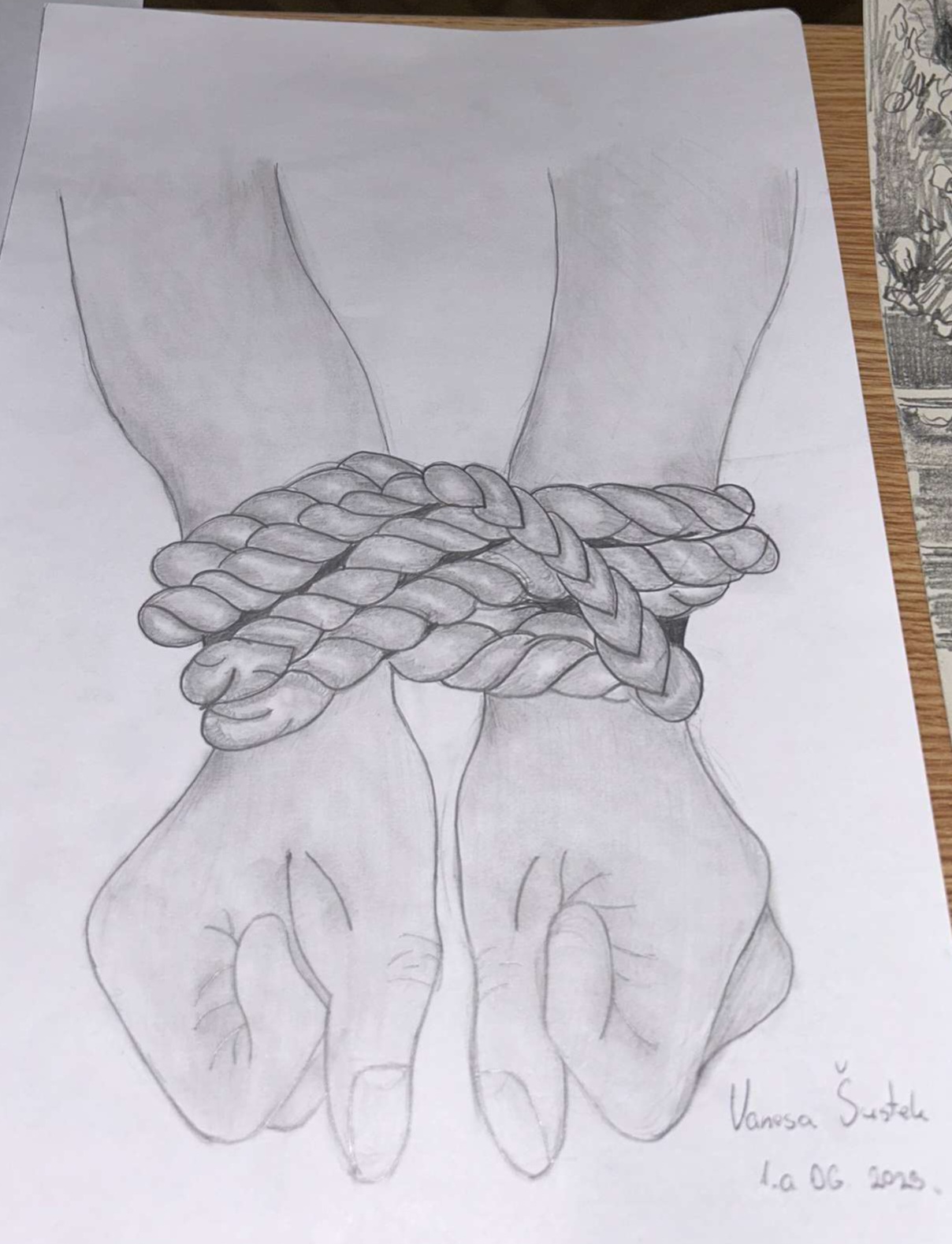 slika ropstva - ruke u okovima
ova slika prikazuje ropstvo - ruke u okovima
najčešći način zlostavljanja - vječito zavezanih ruku
Poznati romani o ženama - ropkinjama
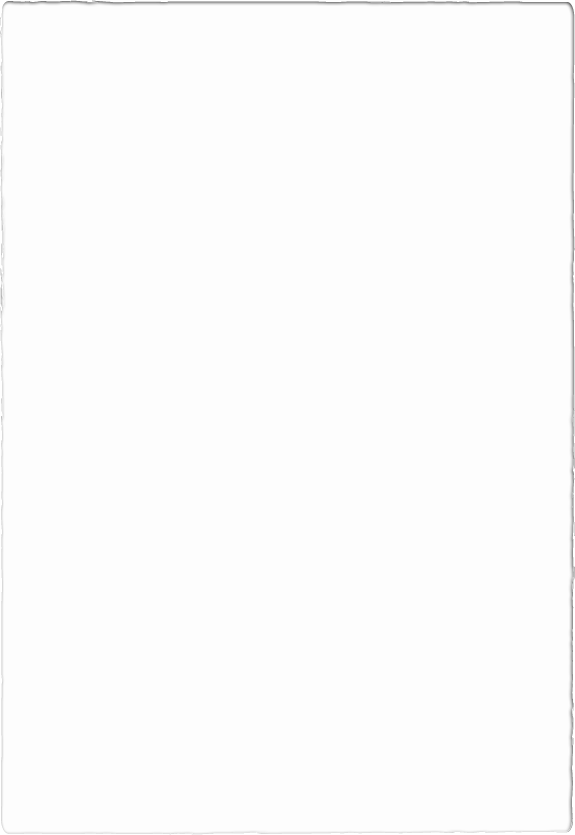 Mende Nazer i Damien Lewis,”Robinja”, 2012.
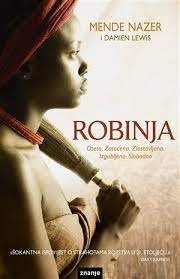 mjesto stanovanja - Sudan
Nazerina želja - postati liječnica
12 godina
Mudžahedini upadaju u selo
prodana Arapima kao robinja
robuje sedam dugih godina
šalju je u London
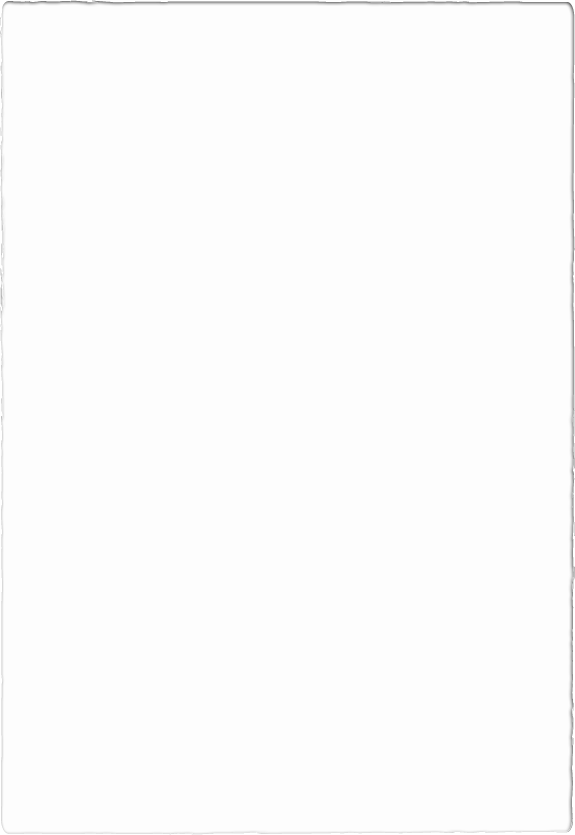 Veronique Olmi,”Bakhita”
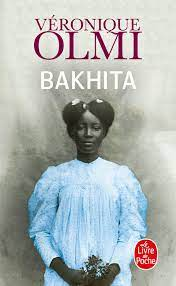 2000.
ne sjeća se imena
oteta u Darfuru
imala je 7 godina
zlostavljanje
otkupljena u Italiju
siromaštvo i marginalizacija
zaredila se
istinita priča
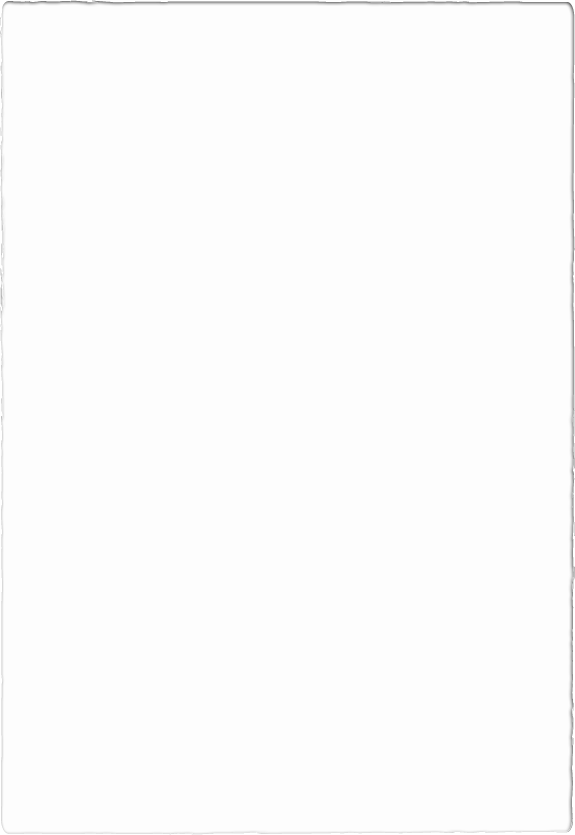 Gul Irepoglu,”Robinja”(nemoguća ljubav u haremu)
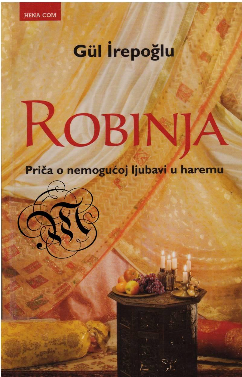 2003.
vladavina sultana Abdulhamidala I
raskošan „zatvor”
miris i glazba
najskuplji nakit
lijepe i obrazovane žene
bila je drukčija od drugih
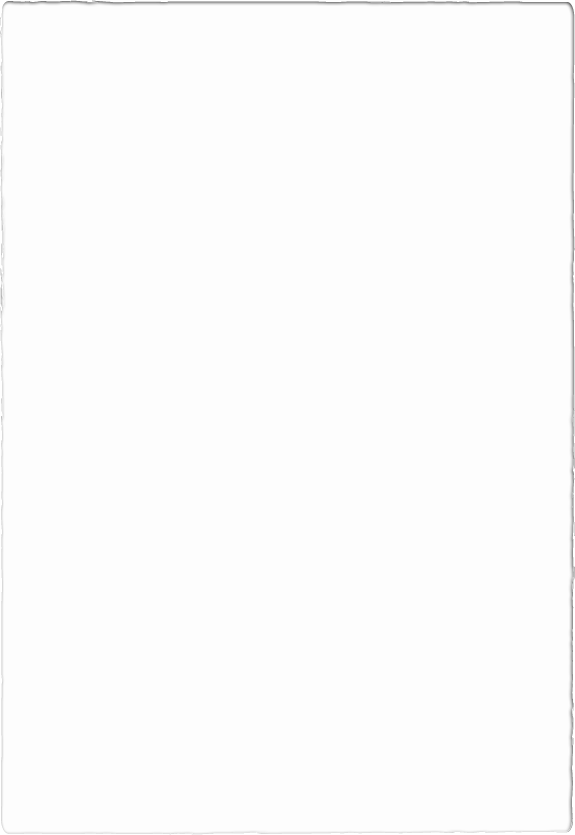 Hanibal Lucić, ”Robinja”
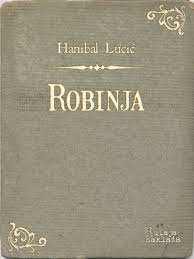 1930.
prva hrvatska svjetovna drama iz 16. St.
motiv otete i pronađene djevojke
postaje turska zarobljenica
otkupio ju je i oslobodio ropstva
ban Derenčin, njezin zaručnik
ljubav sve pobjeđuje
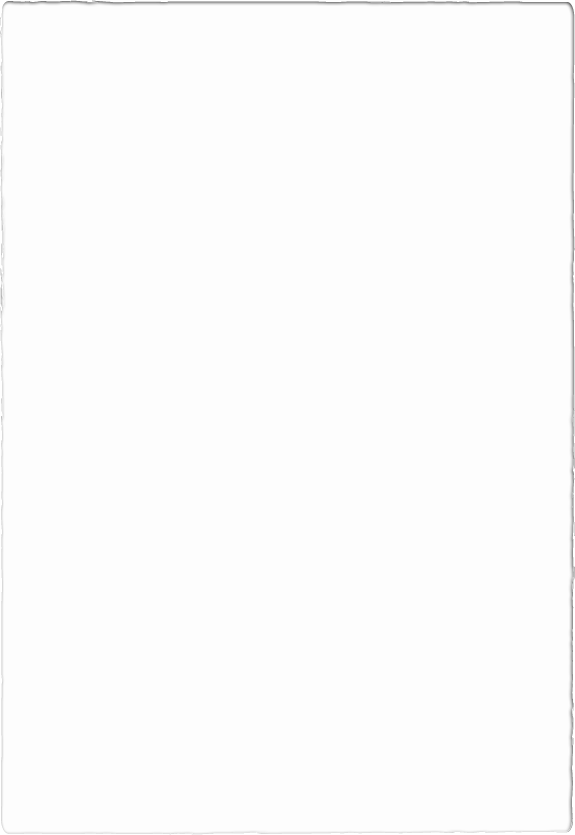 Krunoslav Mikulan, ”Robinja, mučenica, ratnica, spasiteljica”
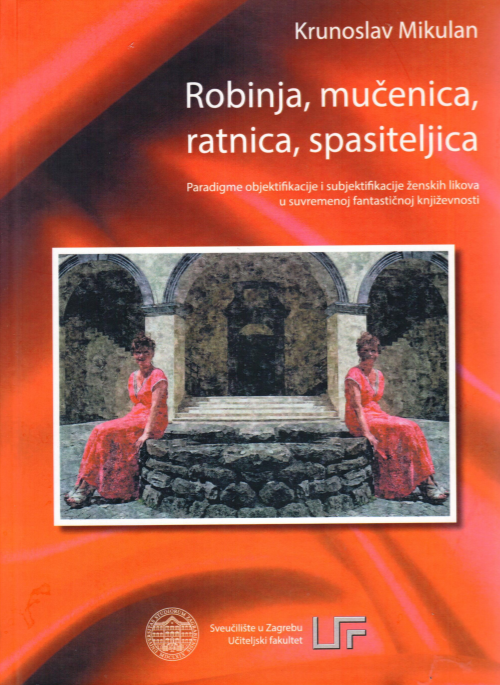 2017.
prikaz ženskih likova u odnosu na muške
binarne suprotnosti
otac/kći i mentor/učenica
ZAKLJUČAK
Svi ljudi na svijetu trebaju imati jednaka prava, neovisno o spolu. Ropstvo je zlo koje treba iskorijeniti. Pojavilo se u dalekoj prošlosti, s prvim civilizacijama, a postoji i danas u različitim oblicima ponižavanja, mučenja, iskorištavanja. Svaka osoba zaslužuje pravo na slobodu, jednakost, poštovanje i dostojanstven život.
Hvala na pažnji!